Simulation and Optimization of Resistive Plate Chamber (RPC)Performance using Garfield++
Tahany Abdelhameid (Helwan University, Egypt)
Email: Tahany.Abdelhameid@cern.ch
01/11/2024
AYSS-2024| T.abdelhameid
1
Outlines
01/11/2024
AYSS-2024| T.abdelhameid
2
Introduction
Large Hadron Collider (LHC)
P-P collision
Luminosity of            1* 1034 cm−2 s−1
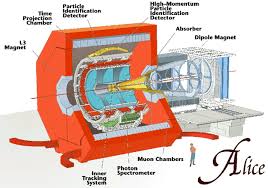 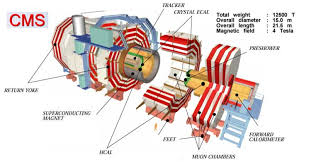 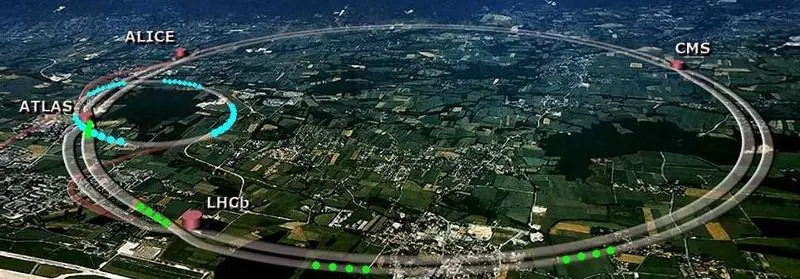 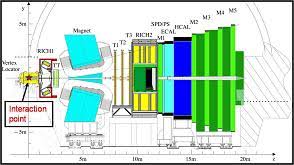 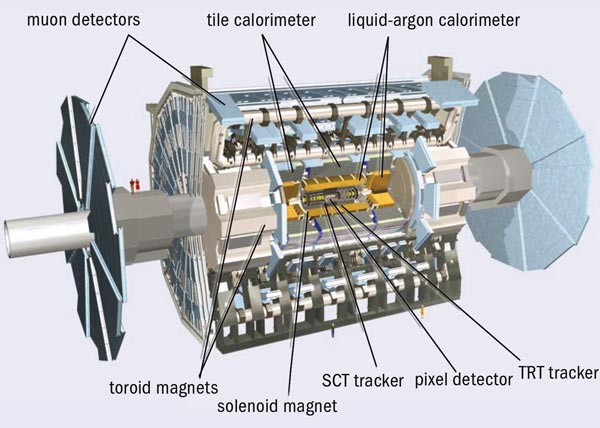 01/11/2024
AYSS-2024| T.abdelhameid
3
Compact Muon Solenoid (CMS)
Tracker
Electromagnetic Calorimeter (ECAL)
Hadronic Calorimeter (HCAL)
Magnet
Muon detectors
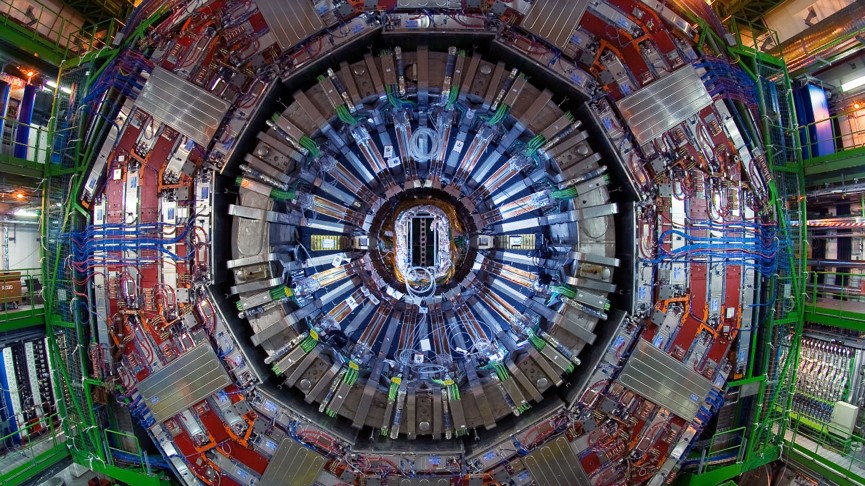 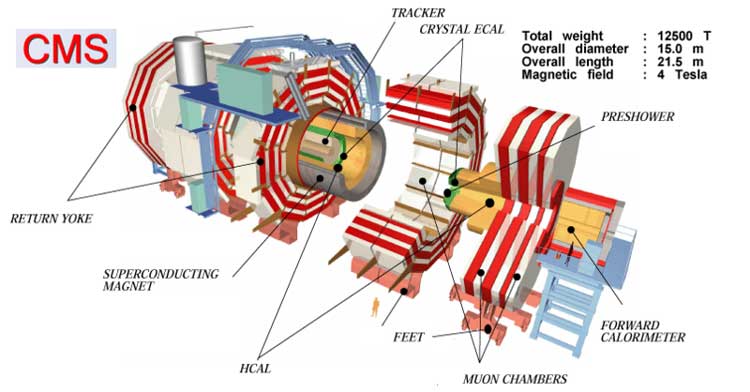 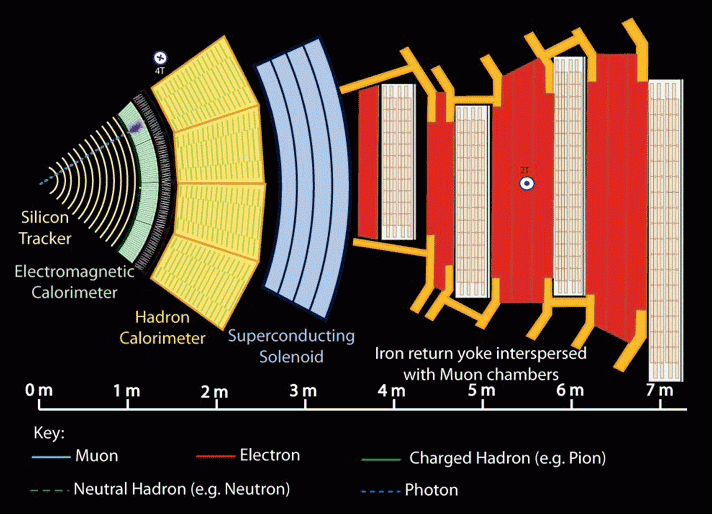 Motion of charged particle inside CMS
Quadrant CMS Cross Section
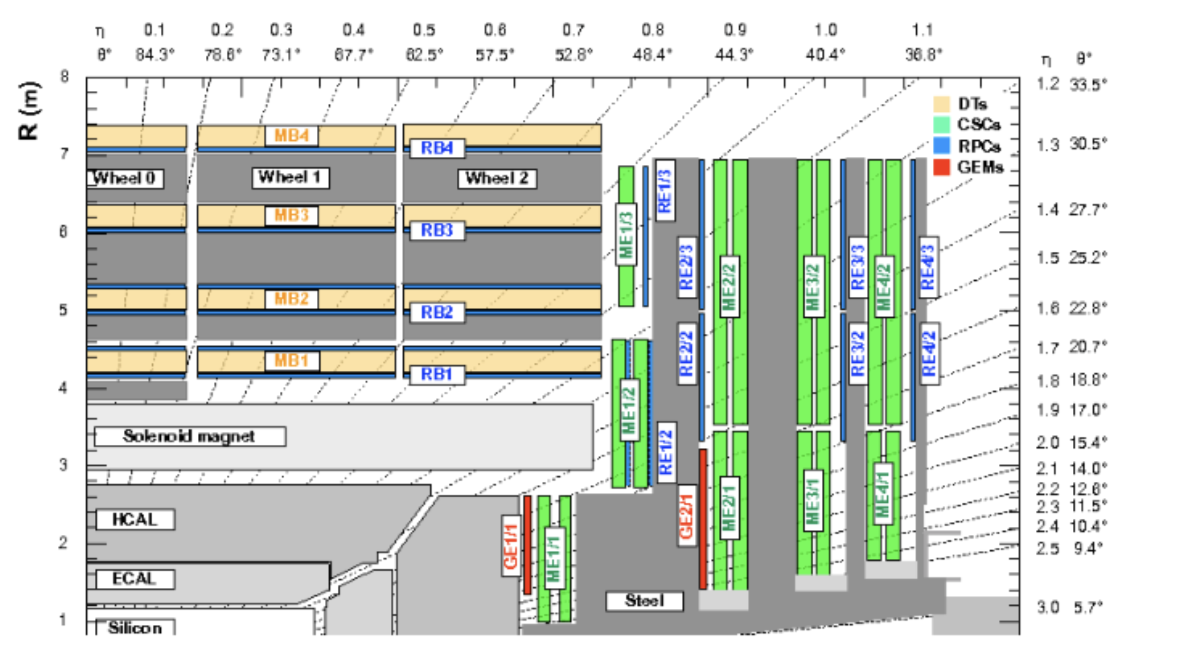 Drift Tubes (DTs)
Cathode Strip Chambers (CSCs)
Resistive Plate Chambers (RPCs)
Gas Electron Multiplier (GEM)
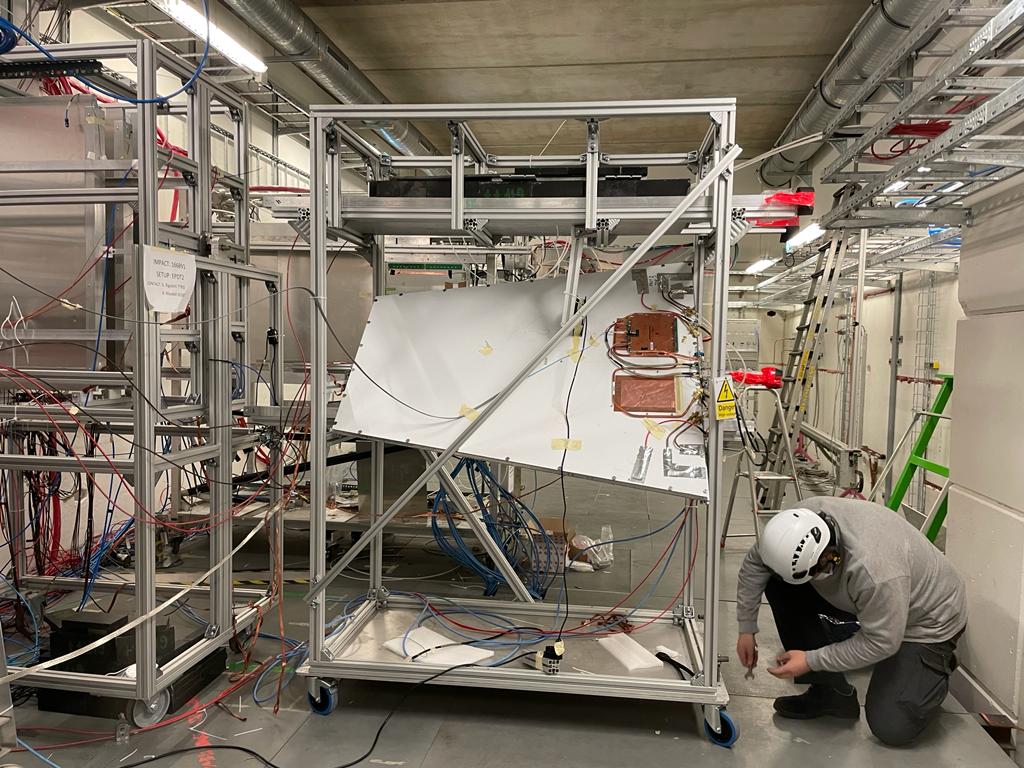 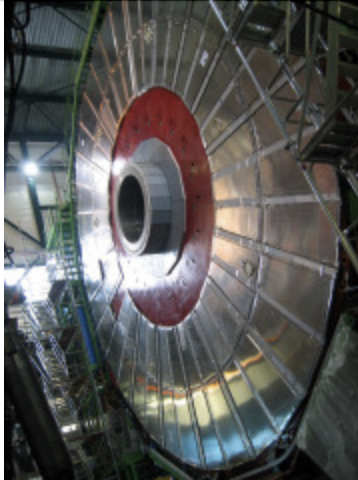 Resistive plate chamber (RPC) composition
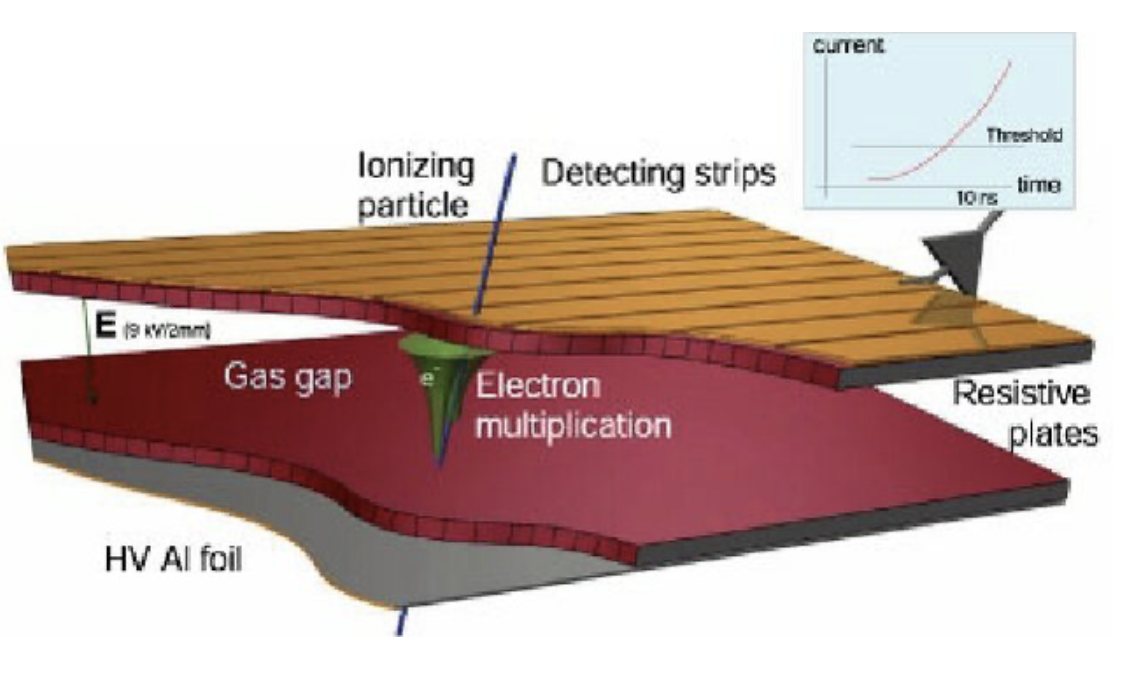 Two layers of high resistive Bakelite:
 Thickness= 2mm.
ρ = 1010 - 1011 Ωcm. 
 Coated with graphite layers to 
applied H.V ~ 10kV. 
 Gas gap:
 Gap width= 2mm. 
Gas mixture (Freon(95.2%)/isobutan(4.5%)/ SF6 (0.3%))
 Readout strips
01/11/2024
AYSS-2024| T.abdelhameid
7
Applications of RPC Detector
01/11/2024
AYSS-2024| T.abdelhameid
8
Aim of the work
01/11/2024
AYSS-2024| T.abdelhameid
9
Simulation tool
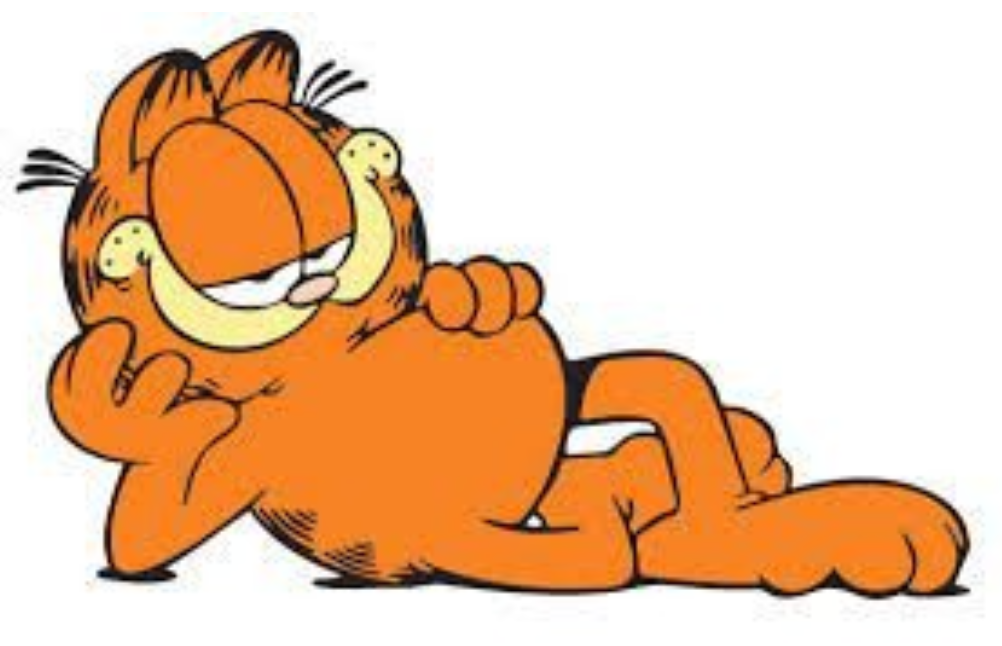 Garfield++
 A toolkit for a detailed simulation of particle detectors that use 
gas and semi-conductors as sensitive medium.
It makes an interface with different packages like:
Magboltz
 HEED (High Energy ElectroDynamics)
 neBEM (nearly exact Boundary Element Method)
01/11/2024
AYSS-2024| T.abdelhameid
10
Magboltz
solves the Boltzmann transport equations for electrons in gas mixtures under the influence of electric and magnetic fields. 
The transport parameters like: 
Townsend Coefficient: Measure of ionization per unit distance.
Drift Velocity: Speed of electrons moving in the electric field.
Diffusion Coefficient: Spread of electrons due to collisions with gas molecules.
01/11/2024
AYSS-2024| T.abdelhameid
11
Characteristics of the simulation:
01/11/2024
AYSS-2024| T.abdelhameid
12
Drift velocity and Townsend coefficient at different temperature
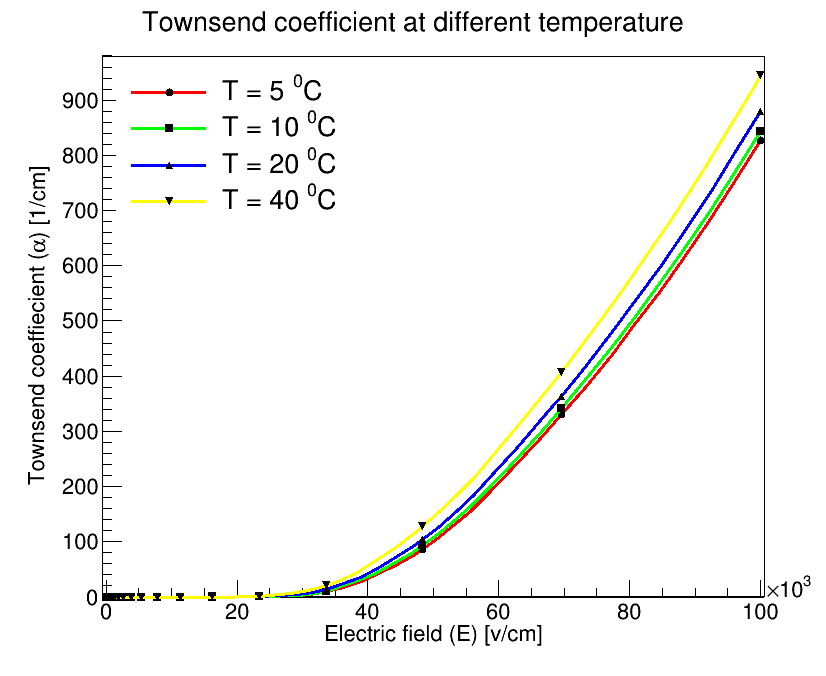 01/11/2024
AYSS-2024| T.abdelhameid
13
Transverse and longitudinal diffusion coefficient
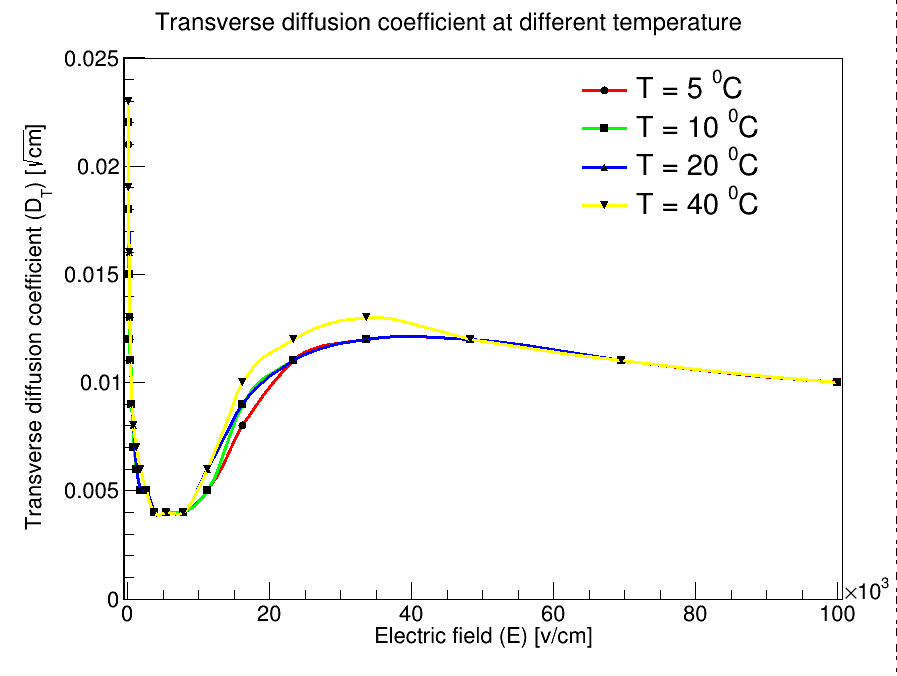 01/11/2024
AYSS-2024| T.abdelhameid
14
Comparison between the experimental and simulation results
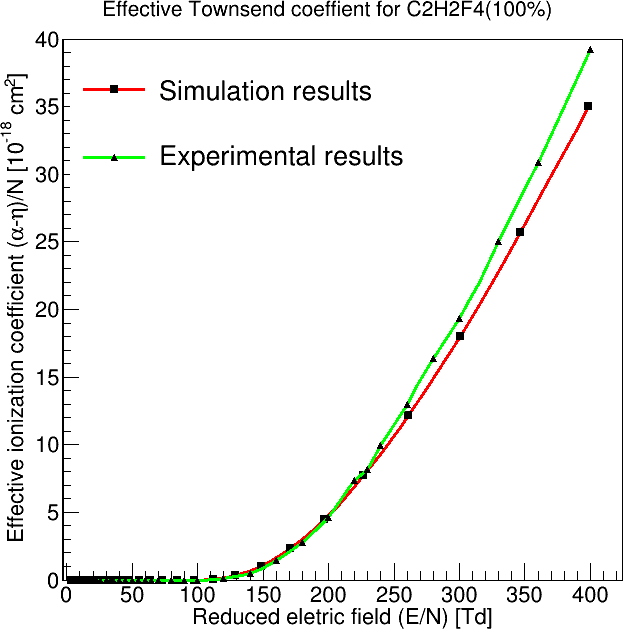 The experimental results from de Urquijo, J., Juárez, A., Basurto, E. et al. Electron swarm coefficients in 1,1,1,2 tetrafluoroethane (R134a) and its mixtures with Ar. Eur. Phys. J. D 51, 241–246 (2009)
01/11/2024
AYSS-2024| T.abdelhameid
15
Heed (High Energy ElectroDynamics)
Heed is used for the calculations of:
 Energy loss of the incident particle in a gas gap.
 Primary electron number
01/11/2024
AYSS-2024| T.abdelhameid
16
Energy loss at different temperature
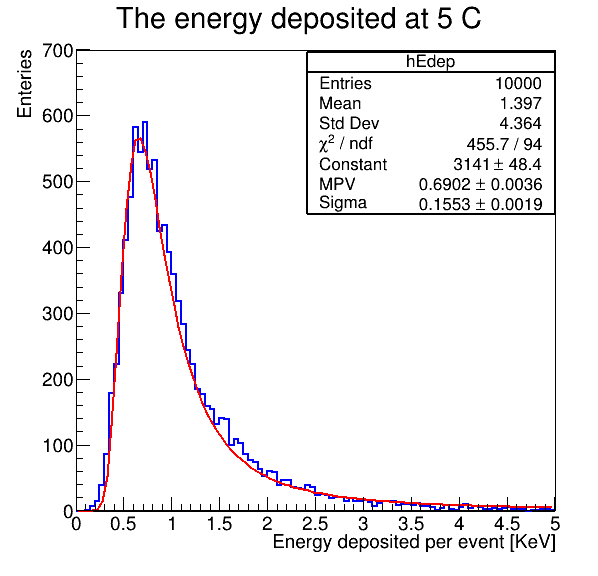 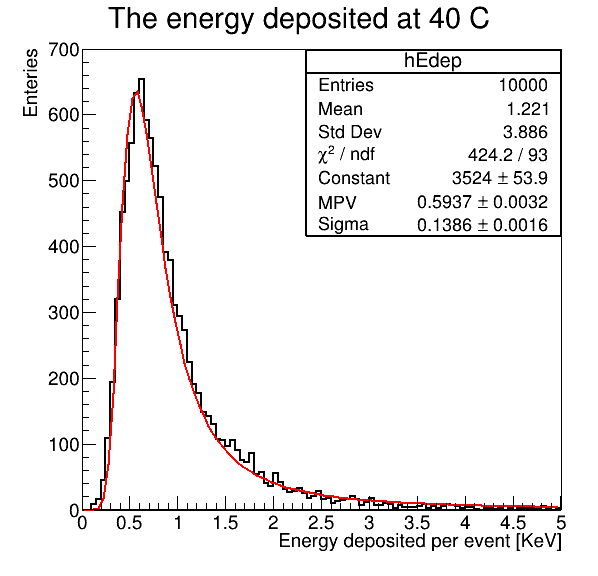 From 5C to 40C the energy loss decreased by 100ev
01/11/2024
AYSS-2024| T.abdelhameid
17
Comparison of the energy loss at different temperature
01/11/2024
AYSS-2024| T.abdelhameid
18
Number of electrons at different temperature
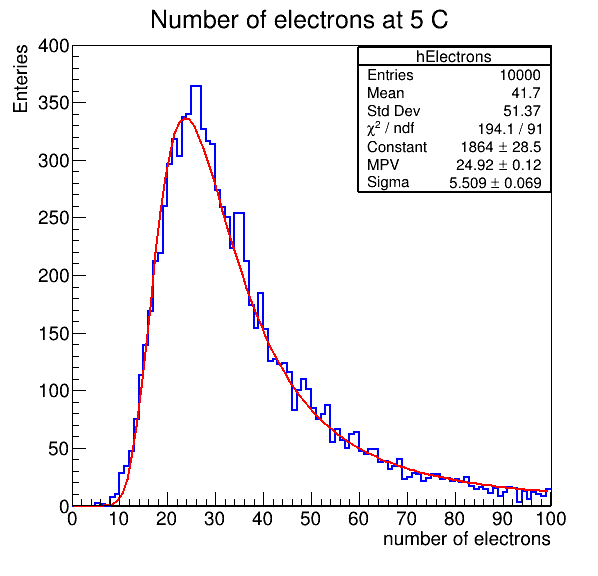 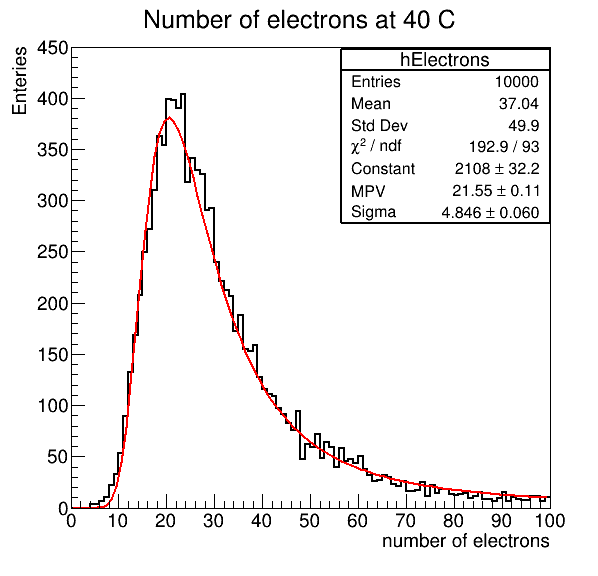 From 5C to 40C the primary electrons decreased by 3 elecrons
01/11/2024
AYSS-2024| T.abdelhameid
19
Comparison between the number of electrons at different temperature
01/11/2024
AYSS-2024| T.abdelhameid
20
neBEM (nearly exact Boundary Element Method)
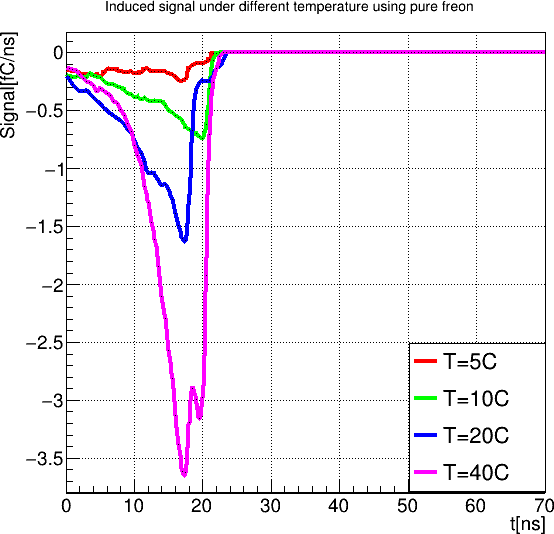 It computes the electric field and potential in nearly arbitrary.       
3-dimensional geometries taking the presence of conductors and dielectric media into account.
RPC induced signal under different temperature
01/11/2024
AYSS-2024| T.abdelhameid
21
Conclusion
The performance of the RPC under different temperature was studied using Garfield++ software with pure Freon. 
As the temperature changed, all the transport parameters have changed.
The drift velocity and Townsend coefficient have increased with the temperature, while the longitudinal diffusion coefficient shows unstable behavior.
The number of primary electrons decreased by 3 electrons and the energy loss decreased by a factor 100 eV as the temperature raised from 5 0C to 40 0C.
The amplitude of the induced signal increase by the raise of the temperature.
01/11/2024
AYSS-2024| T.abdelhameid
22
01/11/2024
AYSS-2024| T.abdelhameid
23
Backup
01/11/2024
AYSS-2024| T.abdelhameid
24
Overview of Resistive Plate Chamber (RPC)
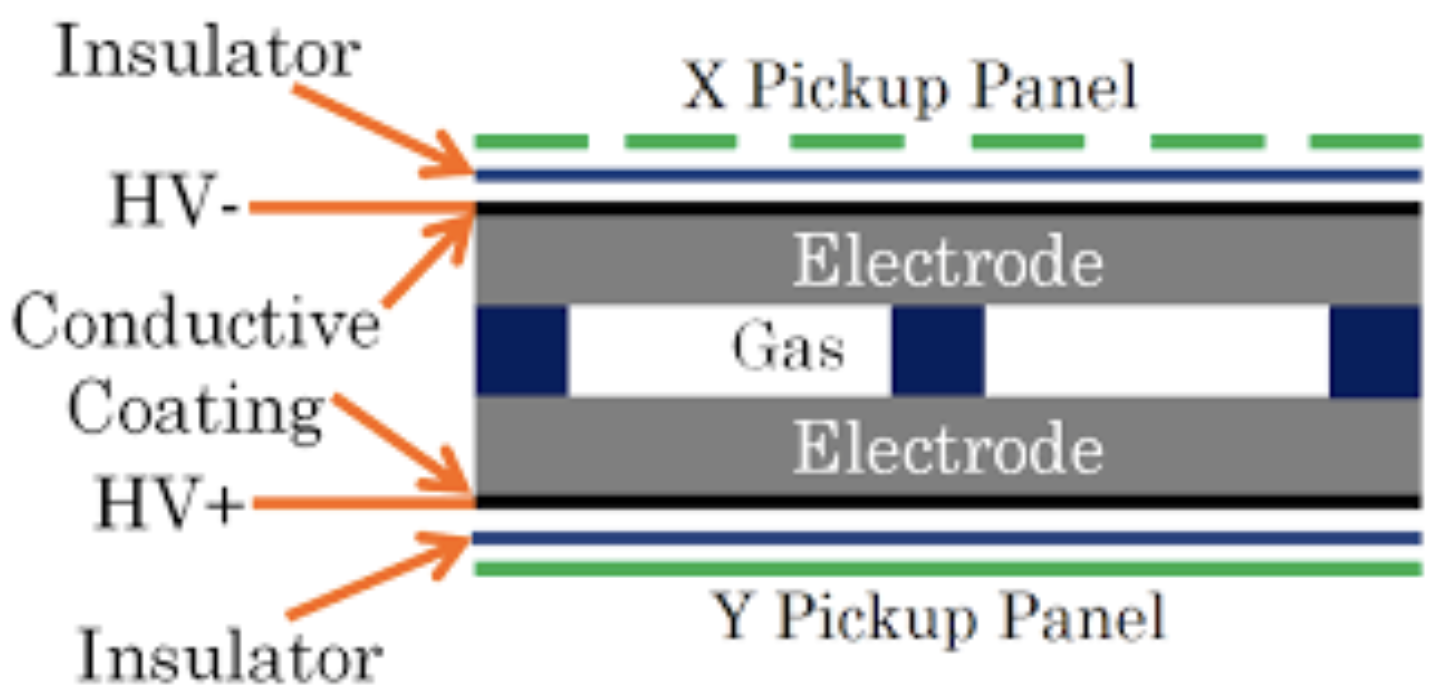 It’s one of the gaseous detectors. 
Invented in 1981 by R. Santonico and    R. Cardarelli.
Key component in high-energy physics experiments.
Used for precise timing and muon detection in cosmic ray studies.
Fast response enables accurate time-of-flight measurements.
Affordable and robust, ideal for large-scale experiments.
01/11/2024
AYSS-2024| T.abdelhameid
25
Heed (High Energy ElectroDynamics)
01/11/2024
AYSS-2024| T.abdelhameid
26
heed
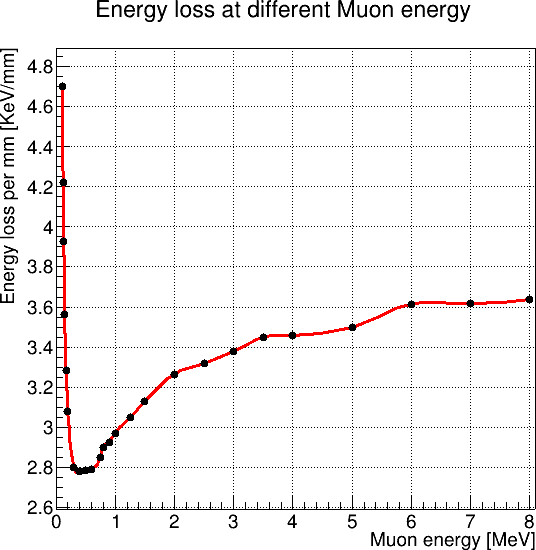 The relation between the kinetic energy of the incident muon and its energy loss is measured by heed package
01/11/2024
AYSS-2024| T.abdelhameid
27